Review of renin-angiotensin system
By Dr M.Zaare
Nephrologist
Assistant professor
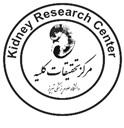 RAAS has wide-ranging effects on BP regulation
RAAS has an important role in the pathogenesis of hypertension
RAAS have key roles in:
mediating sodium retention 
pressure natriuresis 
salt sensitivity
vasoconstriction 
endothelium dysfunction
vascular injury
Renin and prorenin
Renin is synthesized as an enzymatically inactive precursor, prorenin. 
Most renin in the circulation is synthesized in the renal afferent renal arteriole. 
Prorenin may be secreted directly into the circulation or may be activated within secretory cells and released as active renin
human plasma contains two to five times more prorenin than renin
synthesized and stored in the juxtaglomerular cell apparatus 
released in response to 
decreased renal afferent perfusion pressure 
decreased sodium delivery to the macula densa 
activation of renal nerves (via β1-adrenergic receptor stimulation)
metabolic products:  prostaglandin E2
renin secretion is inhibited by: 
increased NaCl transport in the thick ascending limb of the loop of Henle
increased stretch within the renal afferent arteriole
β1 receptor blockade
angiotensin II directly inhibits renin secretion due to angiotensin II type 1 receptors on juxtaglomerular cells
Renin’s function: cleave angiotensinogen into angiotensin I. 
Prorenin: 
inactive substrate for renin production
stimulate the (pro)renin receptor (PRR) ⟹ ↑cleavage of angiotensinogen & activates downstream intracellular signaling (through MAP kinases & ERK1/2 pathways⟹ profibrotic effects in some experimental models
angiotensin I ⟹ Angiotensin II
                 ACE
A converting enzyme, located primarily but not exclusively in the pulmonary circulation, converts angiotensin I to the active octapeptide, angiotensin II
The same converting enzyme cleaves a number of other peptides, including and thereby inactivating the vasodilator bradykinin.
Angiotensin II ⟹ angiotensin II type 1 receptor (AT1R) 
vasoconstrictor of vascular smooth muscle
causing systemic vasoconstriction 
Increased renovascular resistance 
decreased medullary flow
increased sodium reabsorption in the proximal tubule 
endothelial cell dysfunction 
extensive profibrotic and proinflammatory changes ⟹ renal, cardiac, and vascular injury
angiotensin II a tight link to target-organ injury in hypertension
Angiotensin II ⟹ angiotensin II type 2 receptor (AT2R)
Vasodilation
Natriuresis
antiproliferative effects
Aldosterone
adrenocortical hormone synthesized in the zona glomerulosa
Aldosterone ⟹ mineralocorticoid receptor ⟹↑ expression of ENaC ⟹ sodium reabsorption
Aldosterone ⟹ 
vascular smooth muscle cell proliferation
vascular extracellular matrix deposition
vascular remodeling and fibrosis
increased oxidative stress leading to endothelial dysfunction 
vasoconstriction
ACE2
expressed in heart, kidney, and endothelium 
it is unaffected directly by ACEIs
Action: conversion of angiotensin II to angiotensin-(1-7)
Angiotensin-(1-7)’s actions are opposite to those of angiotensin II
vasodilatory 
antiproliferative
ACE2 and angiotensin-(1-7) as protective factors in the development of atherosclerosis and cardiac and renal injury
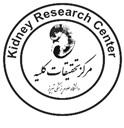